2D/3D motion analysis
Martin Sebera
sebera@fsps.muni.cz
[Speaker Notes: Tuto šablonu lze použít jako počáteční soubor pro prezentaci výukových materiálů při práci ve skupině.

Oddíly
Po kliknutí na snímek pravým tlačítkem myši lze přidat oddíly. Oddíly mohou pomoci uspořádat snímky nebo usnadnit spolupráci mezi více autory.

Poznámky
Oddíl Poznámky použijte k zadání poznámek k doručení nebo dalších podrobností pro posluchače. Tyto poznámky lze zobrazit během prezentace. 
Vezměte v úvahu velikost písma (důležité pro usnadnění, viditelnost, pořízení videozáznamu a online provoz).

Sladěné barvy 
Věnujte zvláštní pozornost obrázkům, grafům a textovým polím. 
Zvažte, zda účastníci budou tisknout černobíle nebo ve stupních šedé. Provedením zkušebního tisku ověřte, zda barvy fungují správně při vytištění černobíle i ve stupních šedé.

Obrázky, tabulky a grafy
Vsaďte na jednoduchost: pokud je to možné, použijte konzistentní a nerušivé styly a barvy.
Označte popisky všechny grafy a tabulky.]
Schedule
Idea 
Variables: distance, time, speed, angles
Download video from internet
Quality of video
How to get picture from video
How to measure: distance, time, speed
Tools, sw
[Speaker Notes: Sdělte stručný přehled prezentace. Popište hlavní záměr prezentace a v čem spočívá její důležitost.
Uveďte každé z hlavních témat.
Aby se posluchači dokázali v prezentaci orientovat, můžete tento snímek s přehledem opakovat během celé prezentace vždy se zdůrazněním konkrétního tématu, které se chystáte probírat jako další.]
Idea
What to measure
Distance, time, speed, angles
Get source
From youtube (how to download-http://www.clipconverter.cc/
From web, TV, online source
From own camera
[Speaker Notes: Sdělte stručný přehled prezentace. Popište hlavní záměr prezentace a v čem spočívá její důležitost.
Uveďte každé z hlavních témat.
Aby se posluchači dokázali v prezentaci orientovat, můžete tento snímek s přehledem opakovat během celé prezentace vždy se zdůrazněním konkrétního tématu, které se chystáte probírat jako další.]
Deficiencies, errors, bad source
Quality of video – 
resolution 720x576, 640x480, no less, 
25 or 30 frames per second (fps), not less
Scene is too far
small stature
large movements in the frame - http://atleti-tisnov.rajce.idnes.cz/2013-09-07-4.kolo_Uherske_Hradiste#MVI_3944.jpg
Always…
fixed point
the measured distance
angle (camera-scene) - 90 degrees
VARIABLES are measured like the ratio between the information on the video and in fact
Distance in 2D/3D space
Distance between two points

The Euclidean distance between two points of the plane 
with Cartesian coordinates (x1, y1) and (x2, y2) is
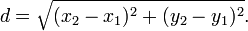 In three-dimensional space, the distance between points (x1, y1,z1) and (x2, y2, z2) is
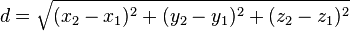 Angles
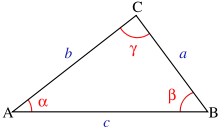 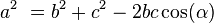 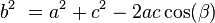 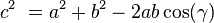 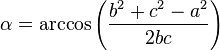 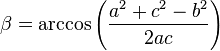 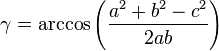 http://en.wikipedia.org/wiki/Triangle
Project
Choose sport
Distance
Time
Speed
Angles